Post-dural puncture headache in children: Etiology and treatment
Justin Libaw, MD1
Gail Shibata, MD2
Updated 8/2018
[Speaker Notes: 1  Resident Physician
   Department of Anesthesiology and Perioperative Care	
   University of California, San Francisco
  
2 Associate Professor
  Department of Anesthesiology and Perioperative Care	
  University of California, San Francisco]
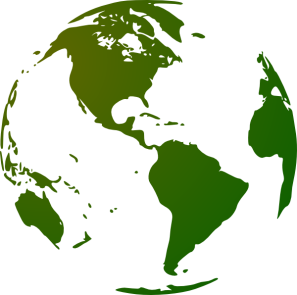 No disclosures
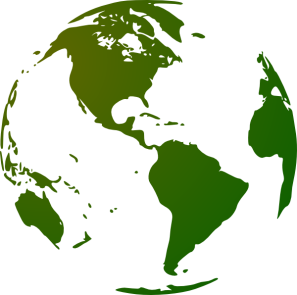 Objectives
Review the epidemiology, etiology and diagnosis of post-dural puncture headache (PDPH)
Present risk factors for PDPH
Review the management and treatment of PDPH
Discuss epidural blood patch as treatment of PDPH in children
Consider the differences in etiology and treatment of PDPH in adults as compared to children
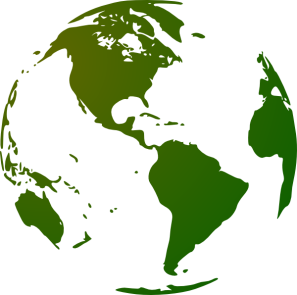 What is PDPH?
A headache occurring within 5 days of lumbar puncture
The headache is classically positional and worse when upright, resolving when lying flat10
[Speaker Notes: Post-dural puncture headache has been defined by the International Headache Society as a “headache occurring within five days of a lumbar puncture, caused by cerebrospinal fluid (CSF) leakage through the dural puncture. It is usually accompanied by neck stiffness and/or subjective hearing symptoms. It remits spontaneously within two weeks, or after sealing of the leak with autologous epidural lumbar patch”. It is a well-recognized complication of spinal and epidural anesthesia that occurs when the spinal dura mater is punctured. It can also occur after diagnostic or therapeutic lumbar puncture.10

PDPH is classically worse when upright and disappears when lying flat, and is described as severe, dull, occipital or frontal, and bilateral in location. There may be associated symptoms ranging from nausea to neck stiffness to visual changes or dizziness.]
A bit of history…
[Speaker Notes: Spinal anesthesia developed in the late 1800s. Walter Essex Wynter and Heinrich Irenaeus Quincke aspirated CSF from the subarachnoid space for the treatment of raised intracranial hypertension associated with tuberculous meningitis. 

In August 1898, Karl August Bier, a German surgeon, injected 10-15 mg of cocaine into the subarachnoid space of seven patients, himself, and his assistant, August Hildebrandt. Both men and four of their subjects experienced PDPH and Bier became the first to describe the phenomenon. He suggested that the headache was attributable to loss of CSF.

The incidence of PDPH would decrease over time, particularly with the development  of the pencil-point spinal needle by Whitacre and Hart in 1951.29]
Neuraxial anatomy
The spinal cord has three membranes:
Dura mater
Arachnoid mater
Pia mater
These membranes create three spaces:
Epidural space
Subdural space
Subarachnoid space
The dura contains the cord and nerve roots. Perforating it can result in CSF leakage out of the subarachnoid space and post-dural puncture headache29
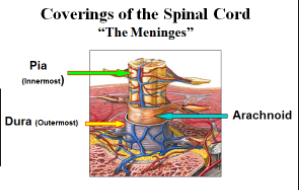 Image from Memorang , D.Stark, Y. Cohen
[Speaker Notes: The spinal cord has three covering membranes: the dura, arachnoid, and pia maters. These membranes separate the canal into the epidural, subdural, and subarachnoid spaces.

The spinal dura mater extends from the foramen magnum to the sacrum and contains the spinal cord and nerve roots. It is made of collagen fibers running longitudinally. CSF pressure in the lumbar region lying flat is between 5 and 15 cm H2O and increases to over 40 cm H2O standing. Perforating the dura mater results in leakage of CSF out of the subarachnoid space and can result in post-dural puncture headache.29

A proposed calculation to determine the distance from skin to lumbar epidural space is: 
Distance (mm) = (age in years x 2) + 10
Distance is 10 mm at birth at L2-3 and increases linearly with age, according to the above equation.24]
How common is PDPH?
In the late 19th century, incidence was as high as 66%, but decreased dramatically with the development of more advanced spinal needles29
Incidence in adults varies between 1.5% and 33%, depending on risk factors, particularly needle size10
Incidence in children varies between 1% and 4% when small gauge needles are used, and rises to as high as 15% with a 22 gauge needle2,16,29
[Speaker Notes: In 1898, the incidence of PDPH was 66%. This high number was likely due to the use of large gauge, medium bevel, cutting spinal needles. The development of new needles in the 1950s decreased the incidence to 11%.29

The incidence today varies with the type of procedure (e.g., lumbar puncture vs. spinal anesthesia vs. epidural anesthesia) and patients involved. It is also related to size and design of the spinal needle used. As such, exact numbers are difficult to provide. 

The incidence in adults varies between 1.5% and 33% depending on modifiable and nonmodifiable risk factors.10 Reducing needle size significantly impacts the incidence of PDPH. The incidence is ~40% with a 22 gauge needle, 25% with a 25 gauge needle, 2% to 12% with a 26 gauge pencil-point needle, and less than 2% with a 29 gauge needle.29  

Although often reported as a rare event, PDPH does occur in children. In fact, incidence on children has been found to be comparable to that in young adults.13,29 Reporting rate may be lower in children, contributing to a perceived lower incidence. In children, the incidence has been reported as between 1% and 4% when 25 to 27 gauge cutting point needles are used for lumbar puncture.16 It has also been reported as 2% to 15% after lumbar puncture29 and 4% to 15%2.]
How common is PDPH?
[Speaker Notes: Quincke needles are cutting needles, whereas Whitacre and Sprotte needles are pencil-point needles. 

Incidence of PDPH is lower with smaller gauge, non-cutting needles. 

Data adapted from Macarthur A. Chapter 31: Postpartum Headache. In: Chestnut D, et al. Chestnut’s Obstetric Anesthesia: Principles and Practice. Philadelphia, PA: Elsevier/Saunders, 2014.]
Etiology
Two theoretical  mechanisms producing PDPH:
1) CSF loss and lowering of CSF pressure causes traction on pain-sensitive structures leading to headache
2) Compensatory vasodilation of intracranial vessels to increase CSF production leading to headache29
[Speaker Notes: The actual mechanism producing PDPH is not clear. 

There are two popular explanations for the mechanism behind PDPH.

The first explanation is that the loss of CSF through the dural puncture and subsequent lowering of CSF pressure causes traction on the intracranial structures(traction on the upper level nerves-C1-3 stretch causing neck and shoulder pain & cranial: especially CN III-VII) when in the upright position. The intracranial structures, such as the meninges, nerves, and large blood vessels, are pain-sensitive, leading to the characteristic PDPH headache. 

The second explanation is that loss of CSF produces a compensatory venodilation, which is then responsible for the headache. This mechanism is related to the Monro-Kellie doctrine, which states that the sum of volumes of the intracranial contents (brain, CSF, and blood) is constant.29]
Diagnosis
Hallmark symptom is postural headache
Present when upright, resolves when lying flat
Severe, dull, commonly bi-frontal or occipital
Associated symptoms:  neck & shoulder pain, neck stiffness, nausea, visual changes, dizziness4,10,28
It is important to consider other causes of headache after a dural puncture.
Diagnosis can be more difficult in the younger, nonverbal patient
[Speaker Notes: The differential diagnosis of headache after dural puncture is broad and includes PDPH, nonspecific headache, migraine, caffeine-withdrawal headache, meningitis, sinus headache, pregnancy-induced hypertension (pre-eclampsia), drugs (cocaine, amphetamine), pneumocephalus-related headache, cerebral venous thrombosis, subdural hematoma, subarachnoid hematoma, brain tumor, lactation headache, stroke (ischemic and hemorrhagic), posterior leukoencephalopathy, and more.4 

The diagnosis of PDPH is often clear from the history of dural puncture and presence of severe postural headache, but it is important to consider these other diagnoses.29 The diagnosis is most often made based on clinical features. The headache most often appears or worsens when the patient moves from a flat to an upright position.4 Onset with position change is usually within 20 seconds, reaching maximum severity within a minute, and resolving within 20 seconds of lying flat.4 Rarely are imaging or lumbar puncture necessary or employed in making the diagnosis. 

Headache can be made worse by physical activity, movements of the head, Valsalva maneuver, coughing, sneezing, straining, or ocular compression.4 Associated symptoms can include low back pain, neck pain or stiffness, nausea, vomiting, ocular (photophobia, diplopia, blurred vision), vestibular, and cochlear (hyperacusis, tinnitus, vertigo, ataxia, hearing loss) symptoms and cranial nerve palsies4,10,28

It is important to remember that the diagnosis in the younger, nonverbal patient may be difficult.]
Diagnosis
[Speaker Notes: Although the International Headache Society definition includes onset of headache within 5 days of dural puncture, most PDPH occurs 24 to 48 hours after puncture.28 It has been reported that 66% begin with 48 hours and 90% within 72 hours.4,29

PDPH most often resolves spontaneously in 3 to 7 days with conservative treatment.28 The largest follow-up of PDPH was performed by Vandam and Dripps in 1956 and found that 72% of headaches resolved within 7 days and 87% within 6 months. Of note, this study was conducted before the advent of the epidural blood patch.]
Risk factors
Modifiable risk factors for PDPH3,10 
Equipment-related
Needle diameter
Higher incidence of PDPH with larger gauge needle






Needle shape and type
Quincke = traumatic, cutting, opening at tip
Whitacre, Sprotte = atraumatic, pencil-point, opening before tip
Higher incidence of PDPH with cutting needles
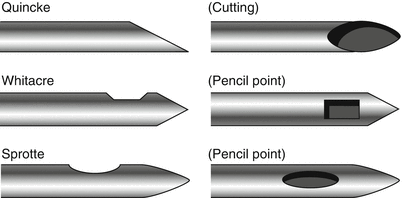 Image from Turnbull JH, Aleshi P. Spinal and Epidural Anesthesia. In: Sikka P, Beaman S, Street J (eds) Basica Clinical Anesthesia. Springer, New York, NY.
[Speaker Notes: There are a number of modifiable risk factors for PDPH. These include equipment-related factors, such as needle size and shape/type, procedure-related factors, such as needle orientation and stylet reinsertion, and operator experience.

Needle diameter is likely the most important risk factor for PDPH with a higher incidence with larger gauge needle use. Larger needles likely leave larger holes, allowing for more CSF loss. The smallest needle appropriate for the procedure should be used when possible. 

Needle shape is also an equipment-related risk factor. Cutting needles, such as Quincke needles, are more likely to result in PDPH than atraumatic, or Whitacre and Sprotte, needles. These atraumatic needles are designed to separate elastic dural fibers, whereas the cutting needles may tear them. With atraumatic needles, the fibers return to their original positions more easily, minimizing damage to the dura. 

Image from Turnbull JH, Aleshi P. Spinal and Epidural Anesthesia. In: Sikka P, Beaman S, Street J (eds) Basica Clinical Anesthesia. Springer, New York, NY.]
Risk factors
Modifiable risk factors for PDPH3,10 
Procedure-related
Needle orientation
Lower incidence of PDPH when bevel of traumatic needle is inserted parallel to the long axis of the spine
Stylet reinsertion
Lower incidence of PDPH when stylet reinserted before removal 
Operator experience 
Lower incidence of PDPH with experienced operators
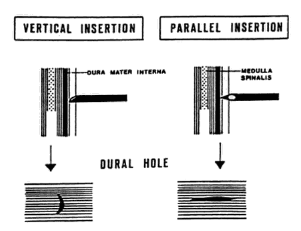 Image from Mihic DN. Post spinal headache and relationship of needle bevel to longitudinal dural fibers. Regional Anesthesia and Pain Medicine. 1985;10(2): 76-81.
[Speaker Notes: Needle orientation is a procedure-related risk factor. There is less risk of PDPH when bevel of traumatic needle is oriented parallel to the long axis of the spine, likely due to less trauma to elastic fibers and a smaller dural opening. Some studies have also found a reduction in PDPH when the stylet was reinserted before removal of the needle. This is thought to be due to prevention of a strand of arachnoid matter from escaping when withdrawing the needle. Other possible procedure-related risk-factors include angle of needle insertion and number of punctures.3,10

Image from Mihic DN. Post spinal headache and relationship of needle bevel to longitudinal dural fibers. Regional Anesthesia and Pain Medicine. 1985;10(2): 76-81.]
Risk factors
Nonmodifiable risk factors for PDPH4
Age
Highest risk 20-30, decreases over 40
Similar in adolescents as compared to adults
May be lower in young children, but controversial 
Females  > males
Low body mass index (BMI)
History of prior PDPH
History of chronic headache before lumbar puncture
No correlation to migraine history
[Speaker Notes: There are a number of nonmodifiable risk factors for PDPH, including age, female gender, low body mass index (BMI), history of prior PDPH, and history of chronic headache.

Incidence of PDPH begins to decrease after roughly age 40. Incidence is highest from ages 20 to 30. In children, incidence related to age is controversial. Some studies have found that in children incidence is not age-related.15 It is suggested that incidence in young children is underreported because of the inability of this population to report symptoms and failure of providers to documents signs of changes associated with PDPH. Other studies have found very low incidence in young children and similar incidence in adolescents as compared to adults. The reasons for age-related differences are not well-understood. 

Women have almost twice the risk of developing PDPH as compared to men.10

Previous PDPH and a history of chronic headache are also nonmodifiable risk factors for PDPH.4]
Treatment
Most PDPHs are self-limited, most resolving in 7 days with no treatment10,29
Conservative management is the first-line therapy in both adults and children10
If PDPH persists, the decision to escalate care depends on severity of symptoms and patient preferences3
[Speaker Notes: Fortunately, PDPH is most often a self-limited condition. With no treatment at all, the median duration of PDPH is 5 days (range 1-12 days)10 and over 85% of PDPH will resolve within 6 weeks.29 Prognosis is not significantly affected by treatment.3 

Conservative management, therefore, is as appropriate initial approach to PDPH and appropriate for the first 1 to 2 days, at least.10 This may involve rest, hydration, and symptomatic treatment with analgesics (e.g. acetaminophen, non-steroidal anti-inflammatory drugs) and antiemetics. Evidence for the effectiveness of these conservative measures is generally lacking. 

More aggressive medical management or invasive procedures may be pursued if PDPH persists. The choice to escalate care is dependent on symptom severity, patient preference, and other factors.3]
Treatment: Conservative
Bedrest: Postpones, but does not prevent or cure
Hydration: No evidence to support increase in CSF; transient relief only
Symptomatic treatment: Medical management
Caffeine10
Single dose of  oral caffeine (300 mg) or IV caffeine sodium benzoate 
Relief within 4 hours after given
70% of patients, symptoms did not recur
Lacking evidence for effectiveness; temporary relief
[Speaker Notes: 10. Caffeine-Camann  WR et al (1990)
Caffeine:  drip coffee   142 mg,  Coke 12 oz    pepsi 12 oz   43 mg;  65 mg;  black tea  28 mg]
Treatment: Medical management
Evidence for effectiveness of conservative medical management is lacking10
[Speaker Notes: If conservative management fails and PDPH persists, aggressive medical management is a reasonable second option; although, there is mixed evidence for the effectiveness of the various interventions that fall under this umbrella and providers often move directly from failure of conservative management to conventional invasive treatment, most frequently epidural blood patch.3 

The options for aggressive medical management generally lack large, randomized controlled trials demonstrating their benefit.

Medications that have been used in the management of PDPH include: 
Methylxanthines, e.g., theophylline and caffeine sodium benzoate: Caffeine is a central nervous system (CNS) stimulant that produces cerebral vasoconstriction, counteracting the cerebral vasodilation that occurs with CSF loss in PDPH and has been theorized as a mechanism for the phenomenon.3,29 It can be administered as 300 to 500 mg IV or orally once or twice daily.29 A single oral dose of 300 mg provided relief without recurrence of symptoms in 70% of patients in one study.10 Others have shown resolution of symptoms in 80% of patients who received intravenous caffeine.28 Despite this evidence supporting its effectiveness, it has largely been abandoned in clinical practice for treatment of PDPH, as its affects are felt to be modest, symptomatic, and temporary, at best, and well-designed studies are lacking.3,29 Side effects of methylxanthines includes CNS stimulation, seizures, gastric irritation, and cardiac dysrhythmias.3 
Sumatriptan: Sumatriptan is a 5-HT1D receptor agonist that produces cerebral vasoconstriction, similarly to caffeine. It is used in the acute management of migraine headache. There is not strong evidence for its effectiveness in the management of PDPH.3,10,29
Desmopressin and vasopressin: Poor evidence; potential side effects; not recommended28,29 
Ethanol, nicotinic acid, and inhaled carbon dioxide: Poor evidence; potential side effects; not recommended28
Other studies of varying robustness have evaluated the effectiveness of ACTH, mirtazapine, gabapentin, pregabalin, methergine, and metoclopramide, intravenous hydrocortisone, and epidural morphine, among others, in the treatment of PDPH, although none are commonly used in practice.3]
Epidural blood patch
75 to 96% success rate10
Gold standard for PDPH, if conservative management fails 
Injection of saline does not provide the same relief
[Speaker Notes: Epidural blood patch is successful in 75 to 96% of patients.10 If it fails, it may be repeated with a similar success rate.10,29

Prophylactic epidural blood patch when unintentional dural puncture occurs, but before the onset of headache, is not generally recommended, as it is not clearly effective.29 Injection of saline in the epidural space does not provide the same relief.  

The high success rate and low incidence of complications of epidural blood patch have essentially made it the treatment of choice after failed conservative management of PDPH.]
Epidural blood patch
Pressure Patch Mechanism
Plug Patch  Mechanism
Injected blood forms a plug
Sealing the dural  hole
Restores intra-
cranial volume/
pressure
Preventing further CSF leak
Reduces traction on pain fibers
[Speaker Notes: The mechanism by which epidural blood patch has its success in adults and children is not entirely clear. One theory, the “pressure patch” theory, hypothesis that the injected blood increases epidural pressure, increasing subarachnoid CSF pressure by compression of the dura. Displacement of spinal CSF into the cranium restores intracranial CSF volume and pressure and alleviates headache by reducing traction on pain-sensitive structures. Another theory is that the injected blood forms a plug, sealing the dural hole, preventing further CSF leak and alleviating headache.10]
Epidural blood patch
Adverse effects
Back pain - 35%
Neck pain - 1%
Transient temperature spike 24-48 hours - 5%
Infection, bleeding - Rare

Contraindications - Related to needle placement
Coagulopathy
Sepsis
Local infection
Anatomic abnormality
Fever
[Speaker Notes: Adverse effects are rare and include pain in the back, buttocks, or legs and transient numbness or tingling in the legs. Contraindications are related to epidural needle placement (e.g., coagulopathy, sepsis, local infection, anatomic abnormality) or injection of autologous blood (e.g., possibly oncology patients). A febrile patient is also a contraindication.29]
Epidural blood patch
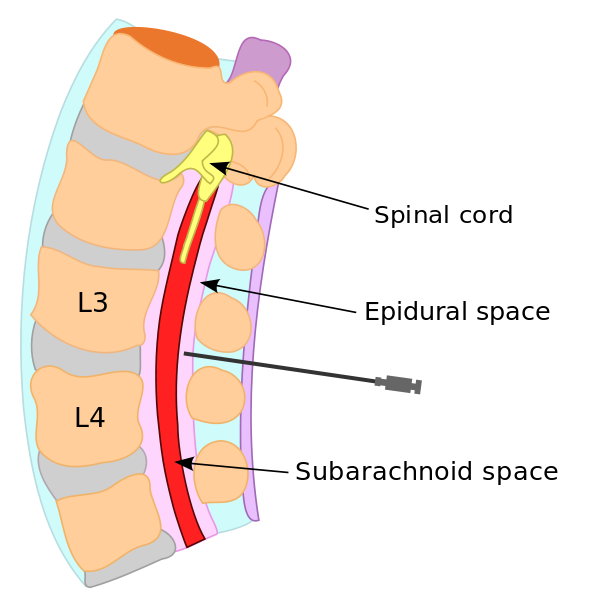 Injection of a patient’s own blood into the epidural space with sterile technique
Administered as close to the site of original dural puncture, at the same or a lower interspace. 
Approximately 20 to 30 mL of blood in adults3,10
Stop injection if patient has neck or back pain or pain radiating down legs
Patient lies flat for at least 1 hour after procedure
Image from Wikimedia
[Speaker Notes: An epidural blood patch is a procedure that consists of injecting a small amount of a patient’s own blood into the epidural space. It was first described by Dr. James Gormley in 1960. The injection is administered as close as possible to the site of dural puncture, at the same or a lower interspace accessed during the procedure producing the headache. In adults, approximately 20 to 30 mL of blood is administered, although recommendations commonly range from 5 to 30 mL in the literature. After the procedure, the patient is to lie flat for at least 1 hour, and preferably more.3,10

Image from Wikimedia]
Epidural blood patch
[Speaker Notes: Epidural blood patch has been demonstrated to be a highly effective and safe procedure in pediatric patients.16

The technical approach is similar as in adults, although the amount of injected blood differs. Some studies used 3 ot 8 mL and a retrospective study used 0.2 to 0.3 mL/kg.10,30 

The mechanisms by which the patch works are theorized to be the same. 

Success may be upwards of 70%.30 One study reported a success rate of 90%.16]
You are asked to perform epiduralblood patch for a child with PDPH
History
10 year old boy, 31 kg
Inguinal hernia repair 2 days ago 
Anesthesia: Spinal anesthesia with 25 gauge cutting needle
Complaint of headache and nausea
Physical Exam
Vitals are all normal. Alert and oriented.
He describe his headache pain as 5/10 with sitting or standing upright and 1/10 lying flat.
Diagnosed with PDPH
How should Thomas be treated?
You are asked to perform an epidural blood patch for a child with PDPH…
Conservative treatment!
Conservative medical therapies should be attempted first at this early stage and given the mild severity of symptoms
Bedrest
Hydration
Caffeine
Symptom management with pain medicines (e.g., acetaminophen, NSAIDs) and antiemetics 
Thomas is sent home. His headache is still present a week later and has worsened to 8/10.  He has missed several days of school. 
How should Thomas be treated now?
You are asked to perform an epidural blood patch for a child with PDPH…
Epidural blood patch! 
Consider the following:
Standard monitors
Oxygen saturation, ECG, blood pressure
Intravenous access
Sedation or general anesthesia, as necessary
Lateral decubitus or sitting position
Aseptic preparation of the back and a peripheral vein
One provider perform epidural under sterile technique
A separate provider draw 0.2 to 0.3 mL/kg of blood from a peripheral vein under sterile technique
Inject the blood in the epidural space under sterile technique
Thomas’s headache resolves in seconds. He returns home and is back to school the next day.
[Speaker Notes: It is important to have two providers to perform this technique safely and smoothly.

If the awake patient reports pain or discomfort on injection, the procedure should be stopped immediately.]
PDPH in adults versus children: What’s the difference?
Similarities:
Definition
Etiology
Risk factors
Treatment
Differences:
Incidence
Children may be less likely to experience PDPH or more likely to respond to conservative management
Symptoms
Children may be unable to communicate common symptoms
[Speaker Notes: Definition and etiology are the same.

Incidence may differ. Children may be less likely to experience PDPH than adults or respond more favorably to conservative treatment. Reasons may include lower CSF pressure and lower hydrostatic pressure when upright10,16

Symptoms may differ, as children may be unable to communicate them as adults would. 

Risk factors are largely similar. Some studies in children show similar incidence with cutting and pencil-point needles. A study in children did not find a history of previous PDPH to be a risk factor. 

Treatment is the same, with the only highly effective treatment after failed conservative management being epidural blood patch. 

When deciding to move from conservative therapies to epidural blood patch, be sure to consider that blood patch may require an additional general anesthetic in a child and this is not without risks.]
Conclusions
Post-dural puncture headache is a relatively common complication after lumbar puncture and  spinal or epidural anesthesia in children 
The classic symptom is postural headache with onset 24 to 48 hours after dural puncture
Etiology of PDPH is uncertain, but several theories have been proposed
Important risk factors include needle diameter and type
Conservative management is first-line therapy, but epidural blood patch is a highly effective treatment option in children if headache persists or is severe
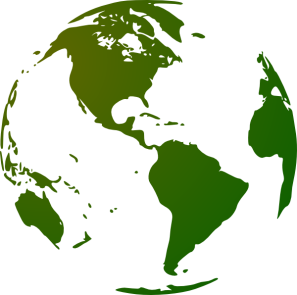 References
1. Amorim JA, Barros MVGD, Valença MM. Post-dural (post-lumbar) puncture headache: Risk factors and clinical features. Cephalalgia. 2012;32(12):916-923. doi:10.1177/0333102412453951.
2. Apiliogullari S, Duman A, Gok F, Akillioglu I. Spinal needle design and size affect the incidence of postdural puncture headache in children. Pediatric Anesthesia. 2010;20(2):177-182. doi:10.1111/j.1460-9592.2009.03236.x.
3. Bezov D, Ashina S, Lipton R. Post-Dural Puncture Headache: Part II - Prevention, Management, and Prognosis. Headache: The Journal of Head and Face Pain. 2010;50(9):1482-1498. doi:10.1111/j.1526-4610.2010.01758.x.
4. Bezov D, Lipton R, Ashina S. Post-Dural Puncture Headache: Part I - Diagnosis, Epidemiology, Etiology, and Pathophysiology. Headache: The Journal of Head and Face Pain. 2010;50(7):1144-1152. doi: 10.1111/j.1526-4610.2010.01699.x.
5. Borges BCR, Wong G, Isaac L, Hayes J. Unusual presentation of postdural puncture headache requiring repeat epidural blood patch in a 4-year-old child. Pediatric Anesthesia. 2013;24(5):541-543. doi:10.1111/pan.12330.
6. Cassady JF, Lederhaas G, Turk WR, Shanks DE. Unusual Presentation and Treatment of Postlumbar Puncture Headache in an 11-yr-old Boy. Anesthesiology. 2000;92(6):1835. doi:10.1097/00000542-200006000-00047.
7. Crock C, Orsini F, Lee KJ, Phillips RJ. Headache after lumbar puncture: randomised crossover trial of 22-gauge versus 25-gauge needles. Archives of Disease in Childhood. 2013;99(3):203-207. doi:10.1136/archdischild-2013-305145.
8. Ebinger F, Kosel C, Pietz J, Rating D. Headache and Backache After Lumbar Puncture in Children and Adolescents: A Prospective Study. Pediatrics. 2004;113(6):1588-1592. doi:10.1542/peds.113.6.1588.
9. Hunyady AI, Anderson CTM, Kuratani JD, Kundu A. Fever following an Epidural Blood Patch in a Child. Case Reports in Anesthesiology. 2012;2012:1-4. doi:10.1155/2012/753875.
10. Janssens E, Aerssens P, Alliet P, Gillis P, Raes M. Post-dural puncture headaches in children. A literature review. European Journal of Pediatrics. 2003;162(7-8):567-567. doi:10.1007/s00431-003-1271-2.
[Speaker Notes: References in bold were particularly informative in the creation of this presentation]
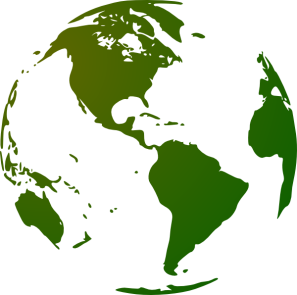 References
11. Kara I, Ciftci I, Apiliogullari S, Arun O, Duman A, Celik JB. Management of postdural puncture headache with epidural saline patch in a 10-year-old child after inguinal hernia repair: A case report. Journal of Pediatric Surgery. 2012;47(10). doi:10.1016/j.jpedsurg.2012.07.055.
12. Kokki H. Spinal blocks. Pediatric Anesthesia. 2011;22(1):56-64. doi:10.1111/j.1460-9592.2011.03693.x.
13. Kokki H, Heikkinen M, Turunen M, Vanamo K, Hendolin H. Needle design does not affect the success rate of spinal anaesthesia or the incidence of postpuncture complications in children. Acta Anaesthesiologica Scandinavica. 2000;44(2):210-213. doi:10.1034/j.1399-6576.2000.440213.x.
14. Kokki H, Hendolin H, Turunen M. Postdural puncture headache and transient neurologic symptoms in children after spinal anaesthesia using cutting and pencil point paediatric spinal needles. Acta Anaesthesiologica Scandinavica. 1998;42(9):1076-1082. doi:10.1111/j.1399-6576.1998.tb05379.x. 
15. Kokki H, Salonvaara M, Herrgard E, Onen P. Postdural puncture headache is not an age-related symptom in children: a prospective, open-randomized, parallel group study comparing a22-gauge Quincke with a 22-gauge Whitacre needle. Pediatric Anesthesia. 1999;9(5):429-434. doi:10.1046/j.1460-9592.1999.00398.x.
16. Kokki M, Sjövall S, Kokki H. Epidural blood patches are effective for postdural puncture headache in pediatrics - a 10-year experience. Pediatric Anesthesia. 2012;22(12):1205-1210. doi:10.1111/pan.12034.
17. Lee DH, Kim E. Management of postdural puncture headache with epidural blood patch in a child. Korean Journal of Anesthesiology. 2011;61(4):344-345. doi: 10.4097/kjae.2011.61.4.344.
18. Lee LC-Y, Sennett M, Erickson JM. Prevention and Management of Post–Lumbar Puncture Headache in Pediatric Oncology Patients. Journal of Pediatric Oncology Nursing. 2007;24(4):200-207. doi:10.1177/1043454207303884.
19. Liley A, Manoharan M, Upadhyay V. The management of a postdural puncture headache in a child. Pediatric Anesthesia. 2003;13(6):534-537. doi:10.1046/j.1460-9592.2003.01116.x.
20. Lowery S, Oliver A. Incidence of postdural puncture headache and backache following diagnostic/therapeutic lumbar puncture using a 22G cutting spinal needle, and after introduction of a 25G pencil point spinal needle. Pediatric Anesthesia. 2008;18(3):230-234. doi:10.1111/j.1460-9592.2008.02414.x.
[Speaker Notes: References in bold were particularly informative in the creation of this presentation]
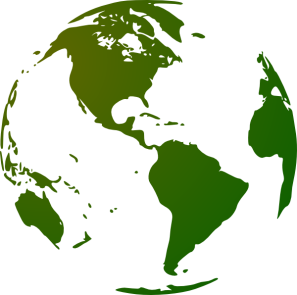 References
21. Macarthur A. Chapter 31: Postpartum Headache. In: Chestnut D, et al. Chestnut’s Obstetric Anesthesia: Principles and Practice. Philadelphia, PA: Elsevier/Saunders, 2014. 
22. Mchale J, Odonovan FC. Postdural puncture symptoms in a child. Anaesthesia. 1997;52(7):688-690. doi:10.1111/j.1365-2044.1997.az0158b.x.
23. Nafiu OO, Monterosso D, Walton SR, Bradin S. Post dural puncture headache in a pediatric patient with idiopathic intracranial hypertension. Pediatric Anesthesia. 2005;15(9):778-781. doi:10.1111/j.1460-9592.2004.01529.x.
24. Noble VS, Davagnanam I, Farmer S. Intractable headache after lumbar puncture. Bmj. 2011;343(aug08 1):d4529-d4529. doi:10.1136/bmj.d4529.
25. Oliver A. Dural punctures in children: what should we do? Pediatric Anesthesia. 2002;12(6):473-477. doi:10.1046/j.1460-9592.2002.00806.x.
26. Paech MJ, Doherty DA, Christmas T, Wong CA, Epidural Blood Patch Trial Group. The Volume of Blood for Epidural Blood Patch in Obstetrics: A Randomized, Blinded Clinical Trial. Anesthesia & Analgesia. 2011;113(1):126-133. doi: 10.1213/ANE.0b013e318218204d.
27. Ramamoorthy C, Geiduschek JM, Bratton SL, Miser AW, Miser JS. Postdural Puncture Headache in Pediatric Oncology Patients. Clinical Pediatrics. 1998;37(4):247-251. doi:10.1177/000992289803700405.
28. Robins B, Boggs DP. Caudal Epidural Blood Patch for Treating Intractable Vomiting in a Child After Placement of a Permanent Intrathecal Catheter. Anesthesia and Analgesia. 2001:1169-1170. doi:10.1097/00000539-200105000-00017.
29. Tobias JD. Postdural Puncture Headache in Children. Clinical Pediatrics. 1994;33(2):110-113. doi:10.1177/000992289403300208.
30. Turnbull DK. Post-dural puncture headache: pathogenesis, prevention and treatment. British Journal of Anaesthesia. 2003;91(5):718-729. doi:10.1093/bja/aeg231.
31. Ylonen P, Kokki H. Epidural blood patch for management of postdural puncture headache in adolescents. Acta Anaesthesiologica Scandinavica. 2002;46(7):794-798. doi:10.1034/j.1399-6576.2002.460707.x.
32. Ylonen P, Kokki H. Management of postdural puncture headache with epidural blood patch in children. Pediatric Anesthesia. 2002;12(6):526-529. doi:10.1046/j.1460-9592.2002.00863.x.
[Speaker Notes: References in bold were particularly informative in the creation of this presentation]